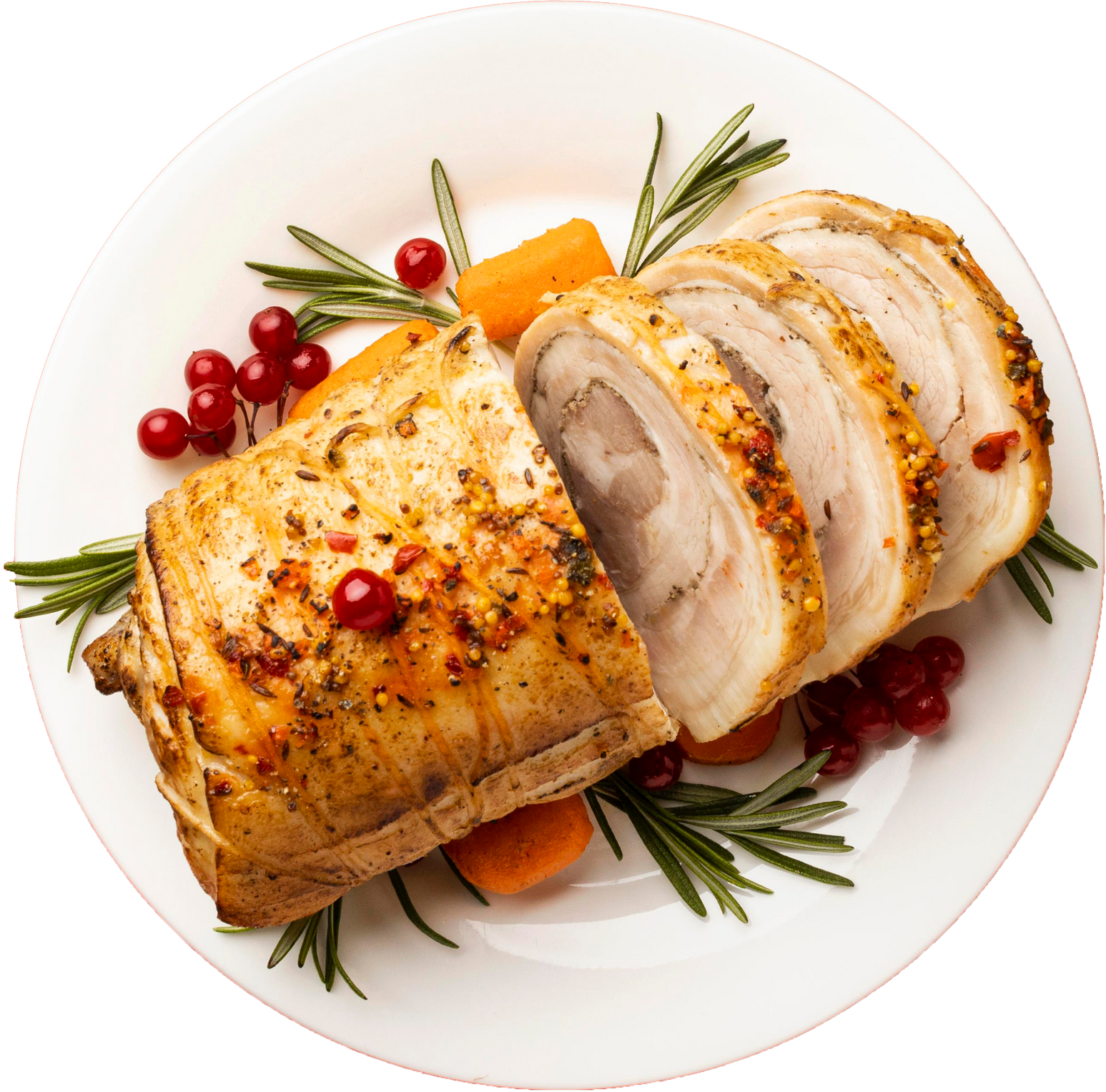 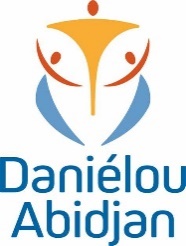 MENU QUOTIDIEN 
GSMD
DEJEUNER
SEMAINE  DU  31 MARS au 04 AVRIL2025
LUNDI
MARDI
MERCREDI 3
JEUDI
VENDREDI
Plat

POULET AU FOUR

Garniture

FRITES DE POMMES DE TERRE

Dessert

MANGUE
Plat

POULET RATATOUILLE

Garniture

RIZ BLANC

Dessert

ANANAS
Plat

LASAGNES

Garniture


Dessert


CREPE AU SUCRE
Plat

GARBA

Garniture


Dessert

MANGUE